Food test:Shortening power of fats
1
Equipment
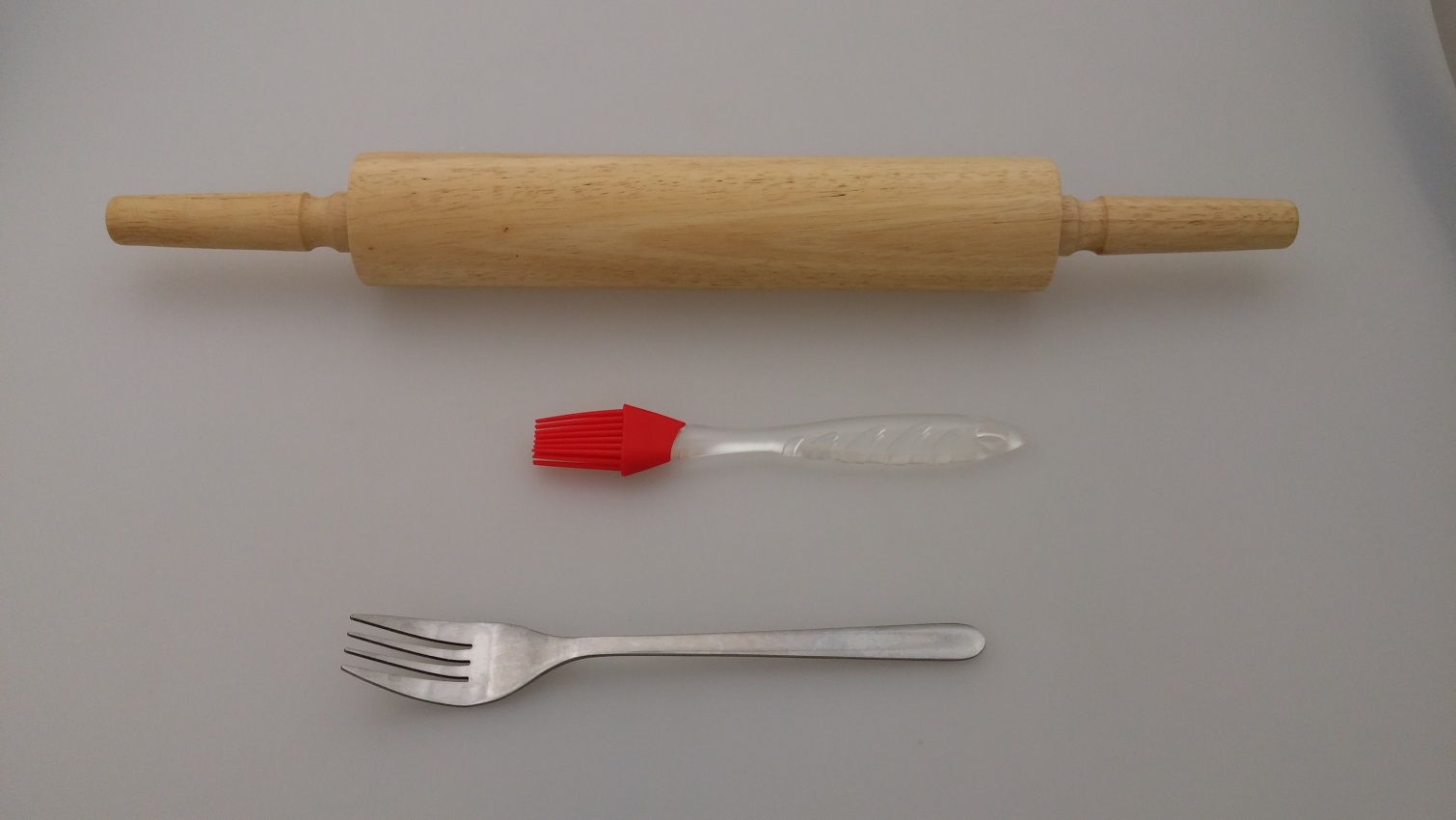 Rolling pin
Pastry brush
Forks
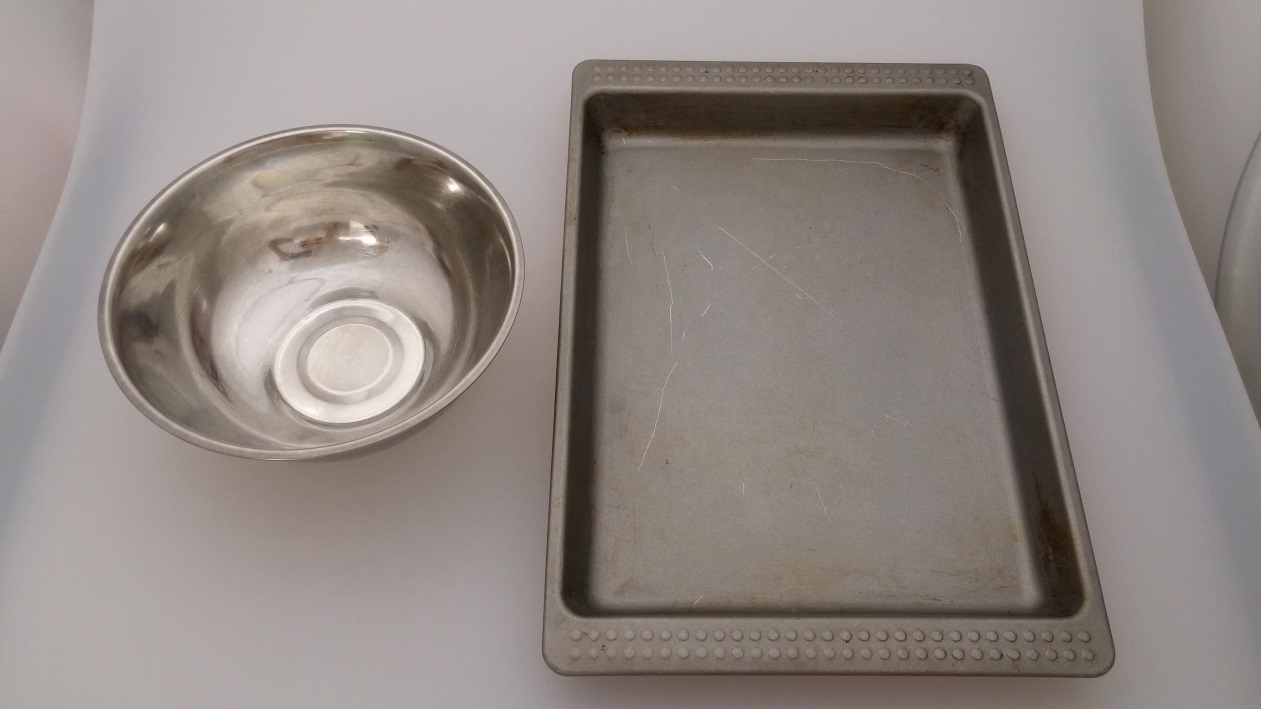 Mixing bowl
Baking tray
2
Materials
Canola oil
(Vegetable oil)
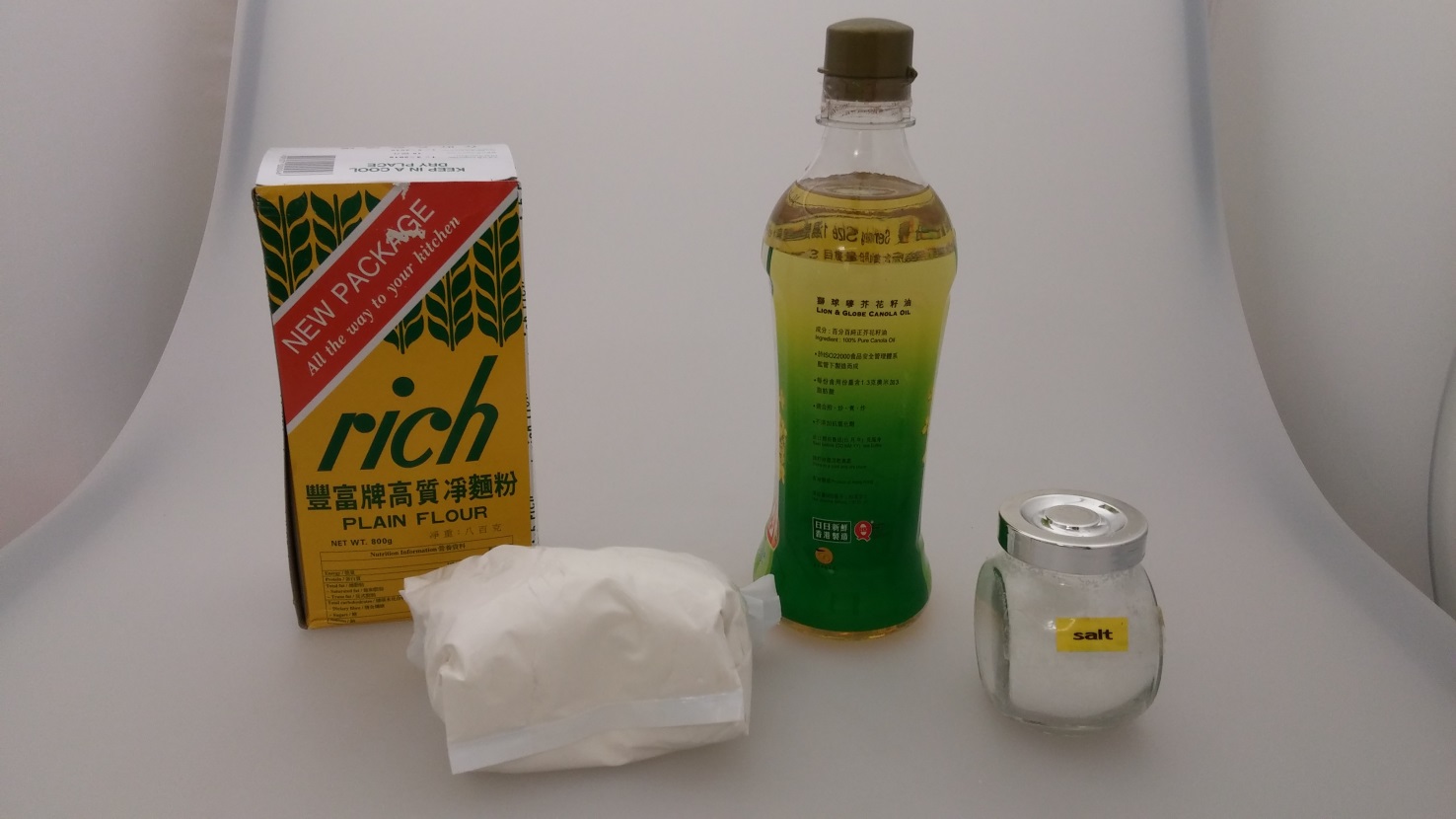 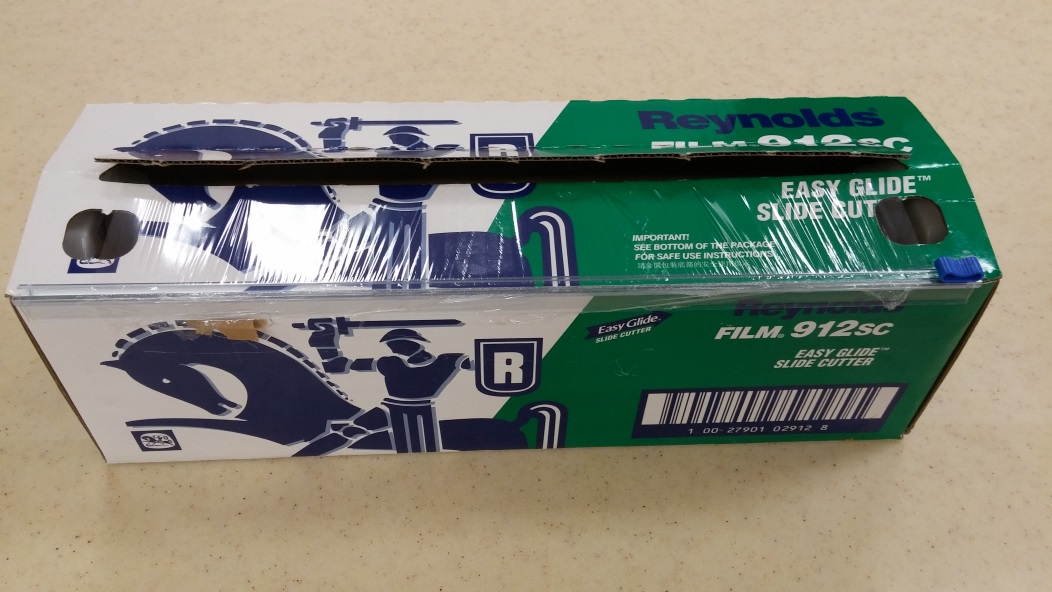 Plastic wrap
Salt
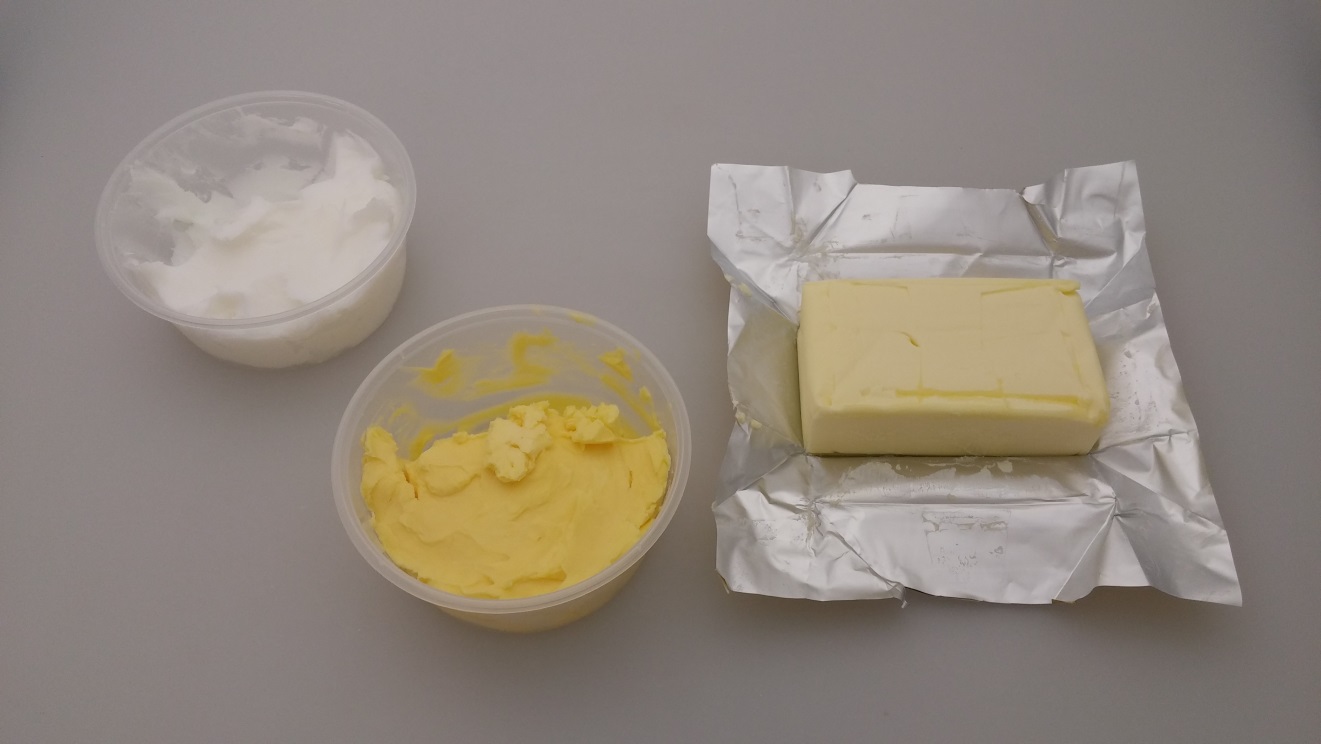 Pure lard
Plain flour
Butter
Margarine
3
Procedures
4
Prepare the samples…
Add 65g flour and 1/8 tsp salt in a mixing bowl
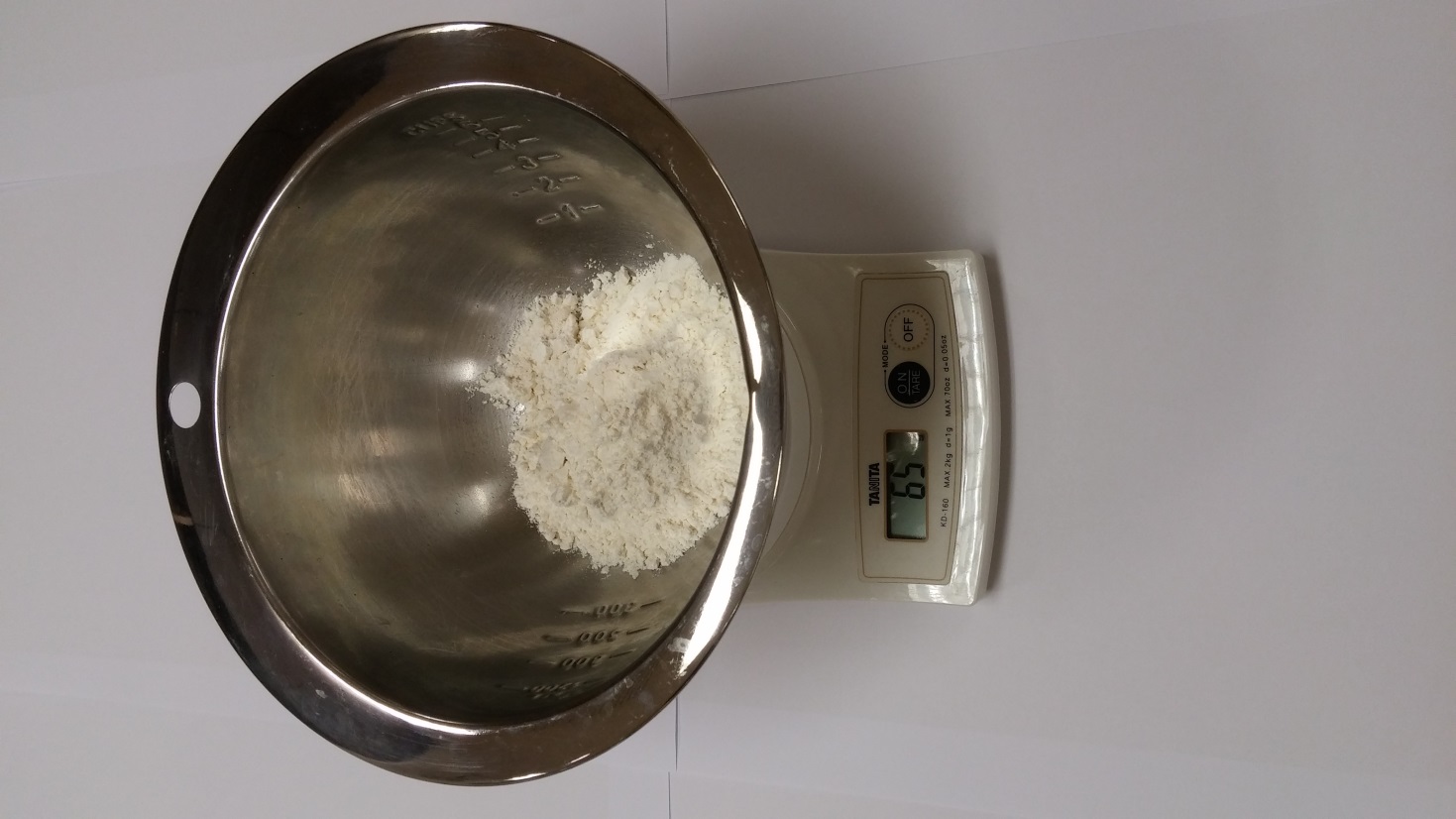 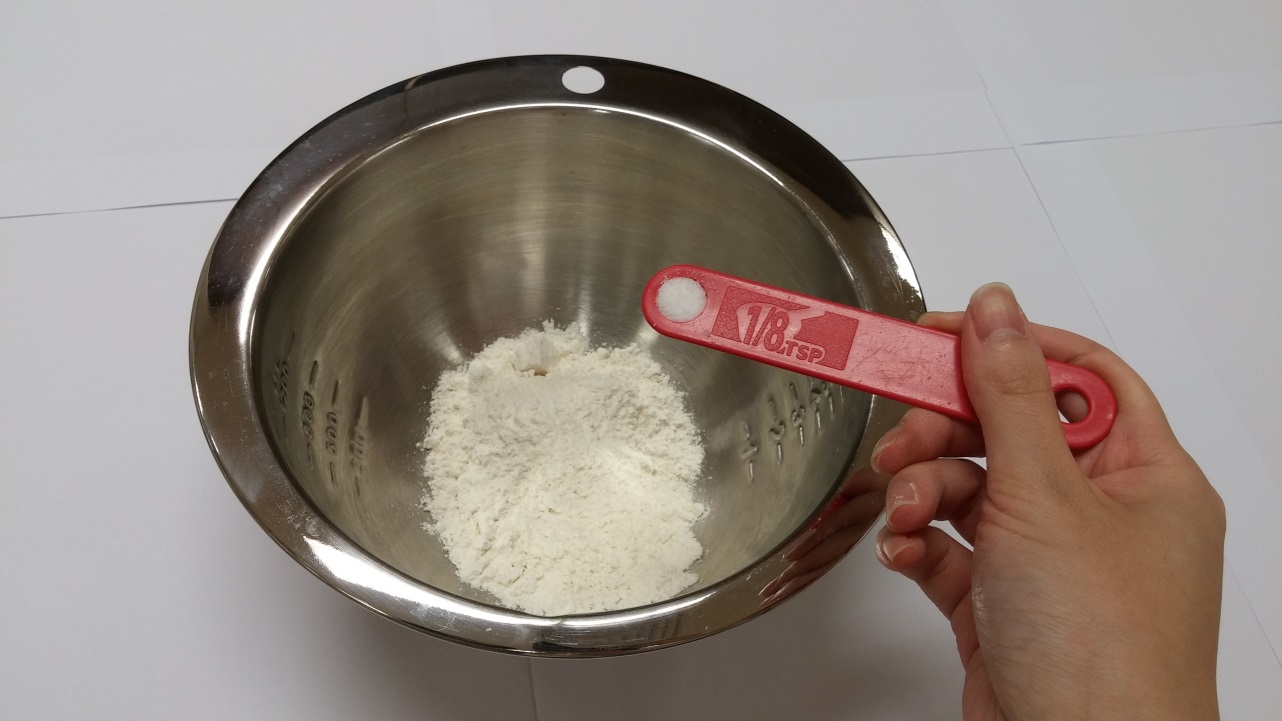 5
Cut the solid fats into the flour and mix with a fork
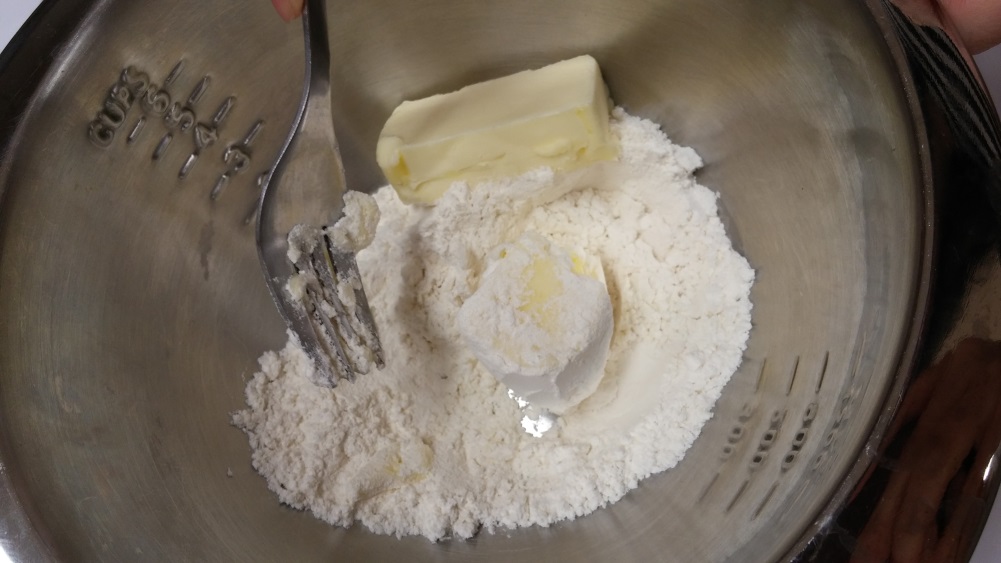 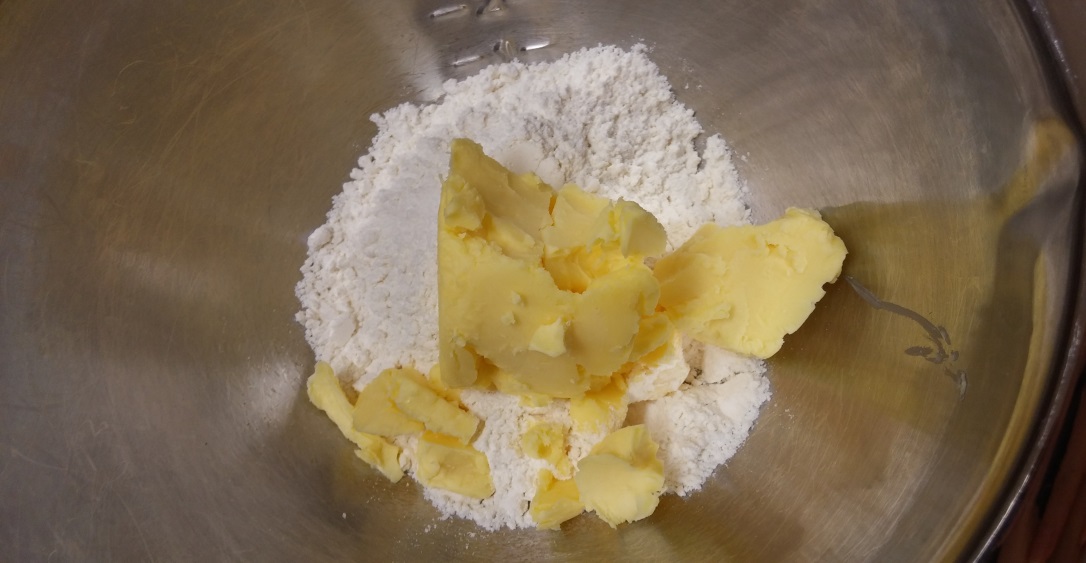 70g butter
70g margarine
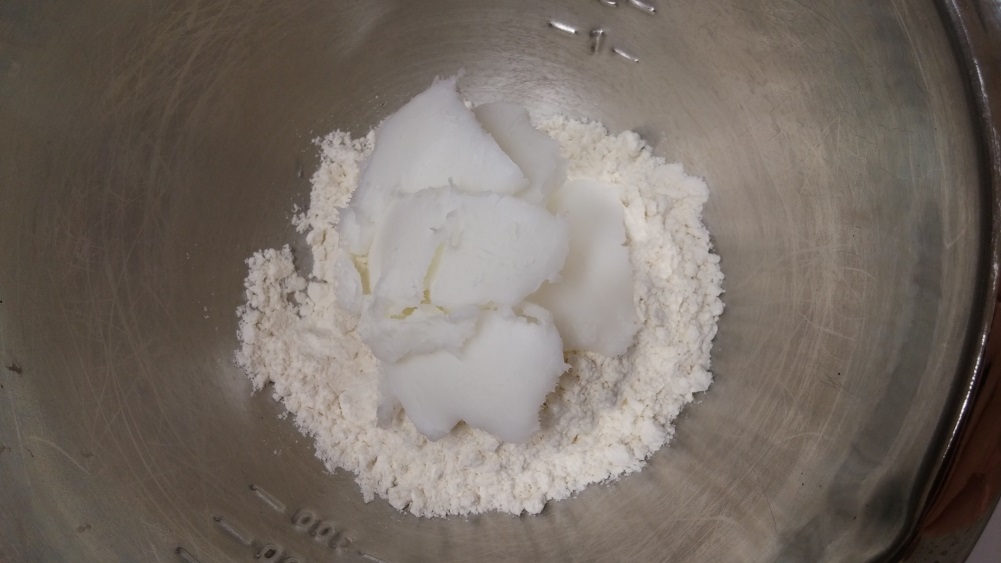 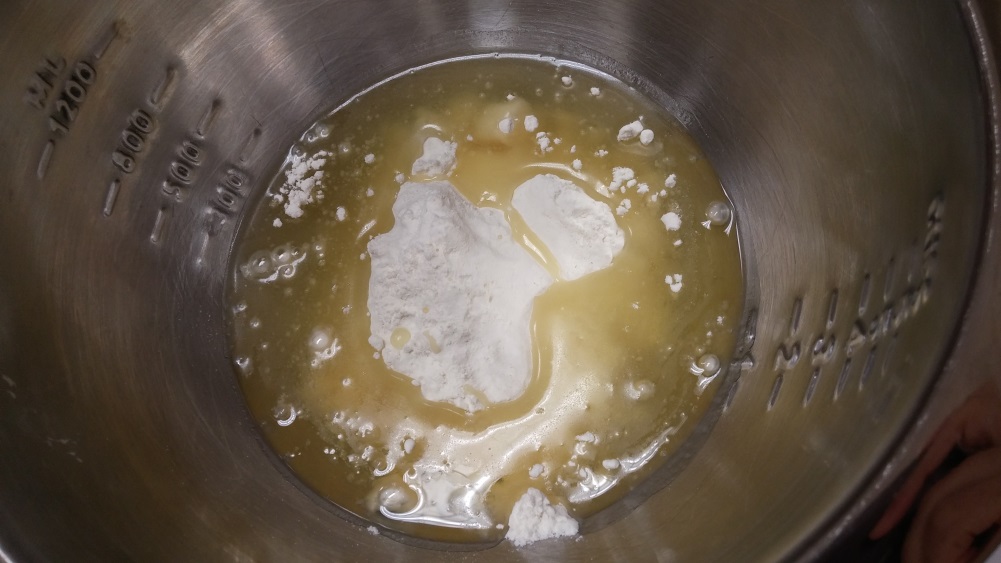 70g lard
70ml oil
6
Mix until the average piece of fat about the size of a pea
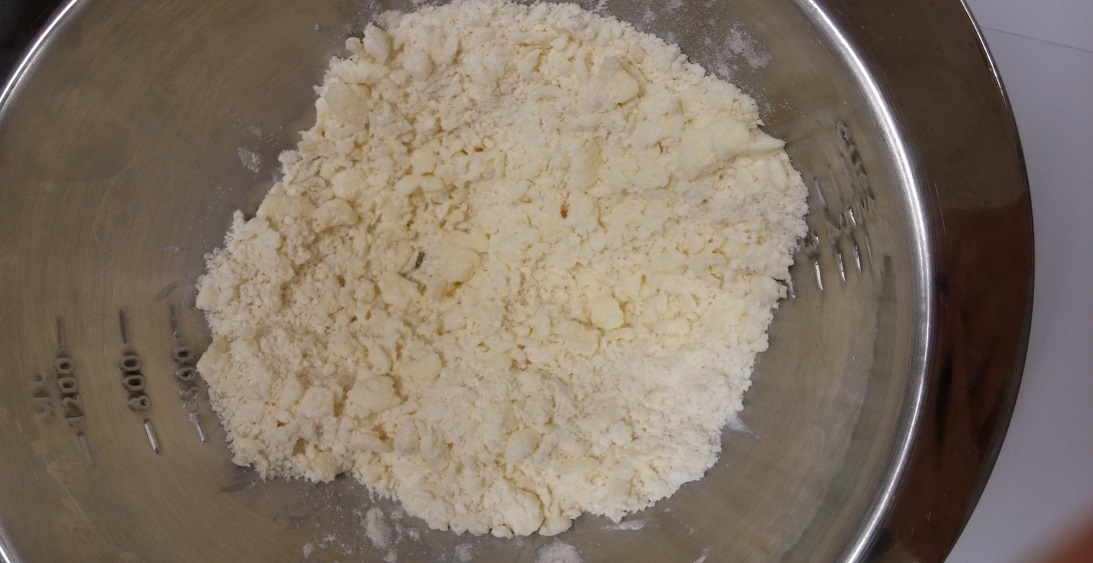 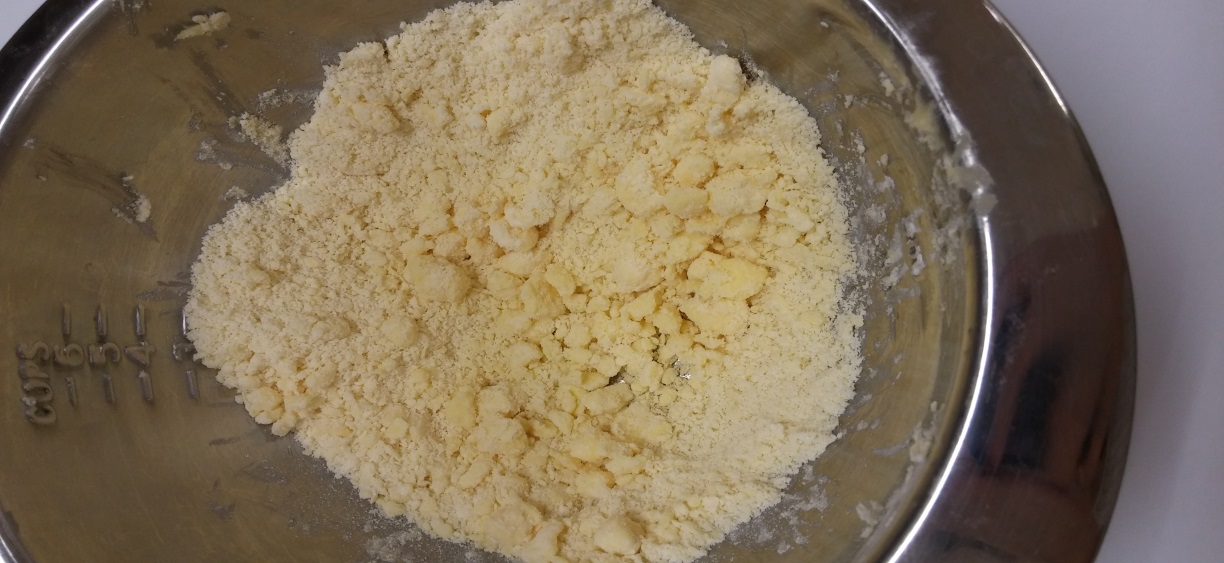 Butter
Margarine
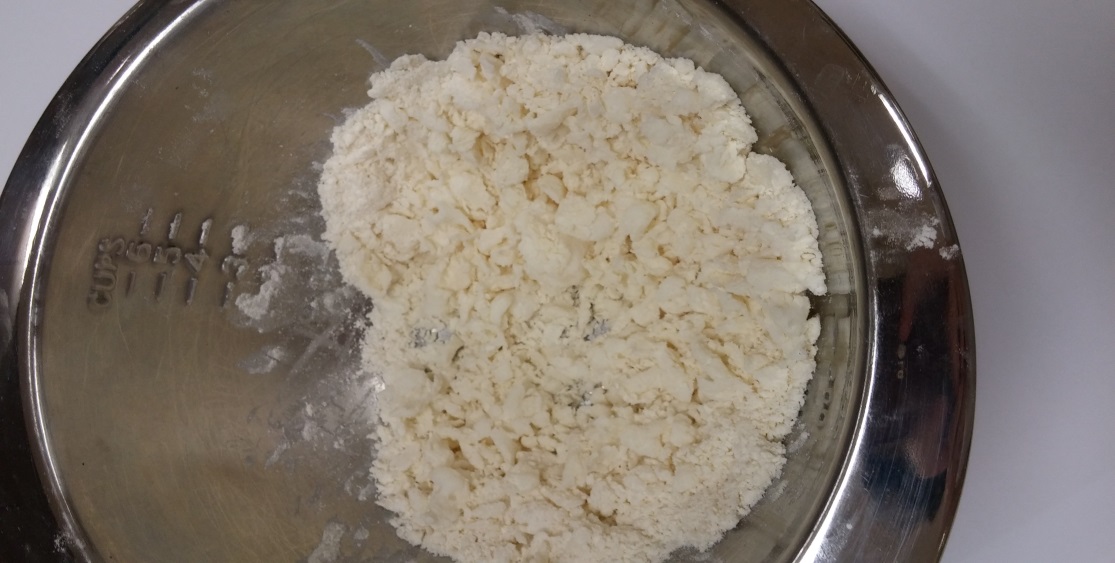 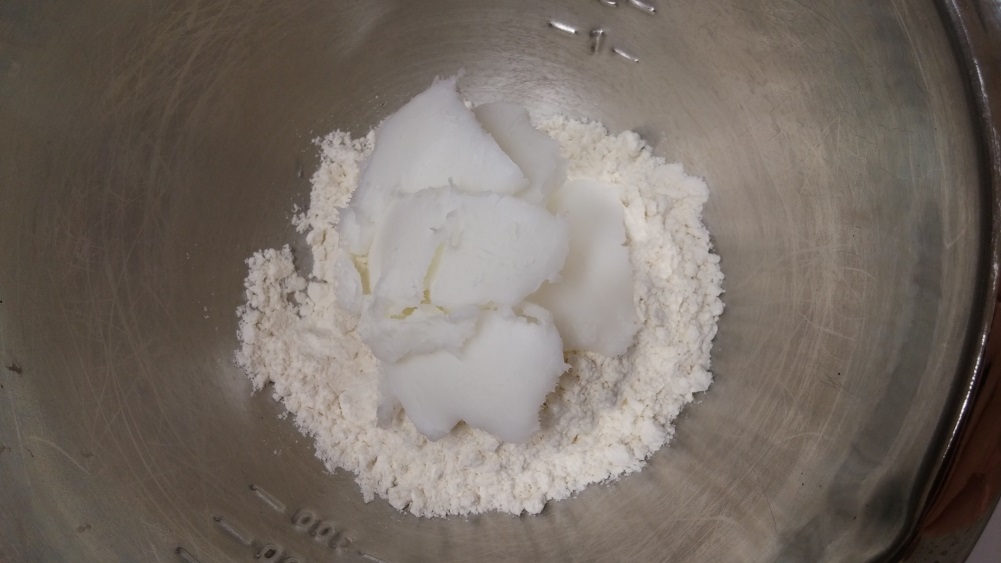 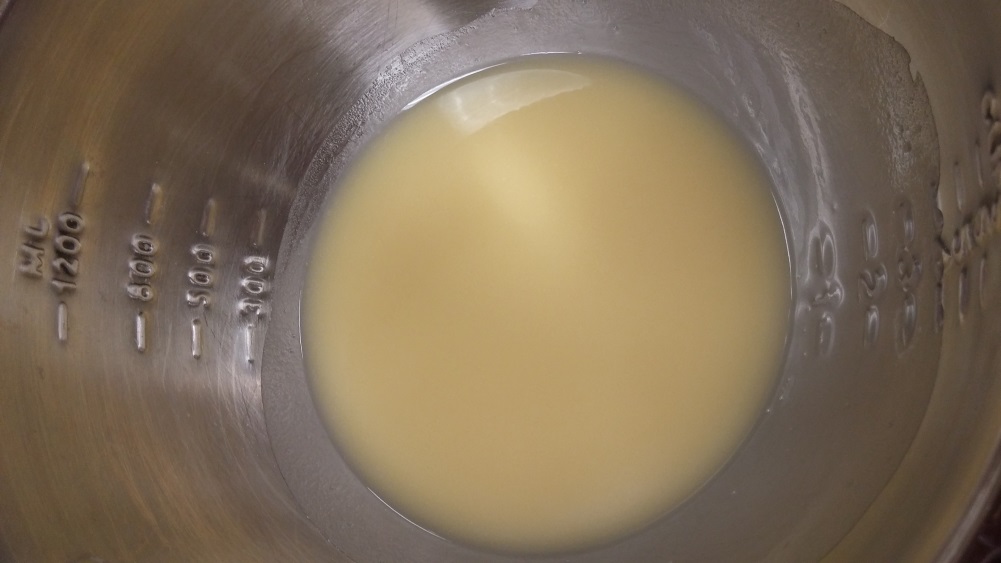 Oil
Lard
7
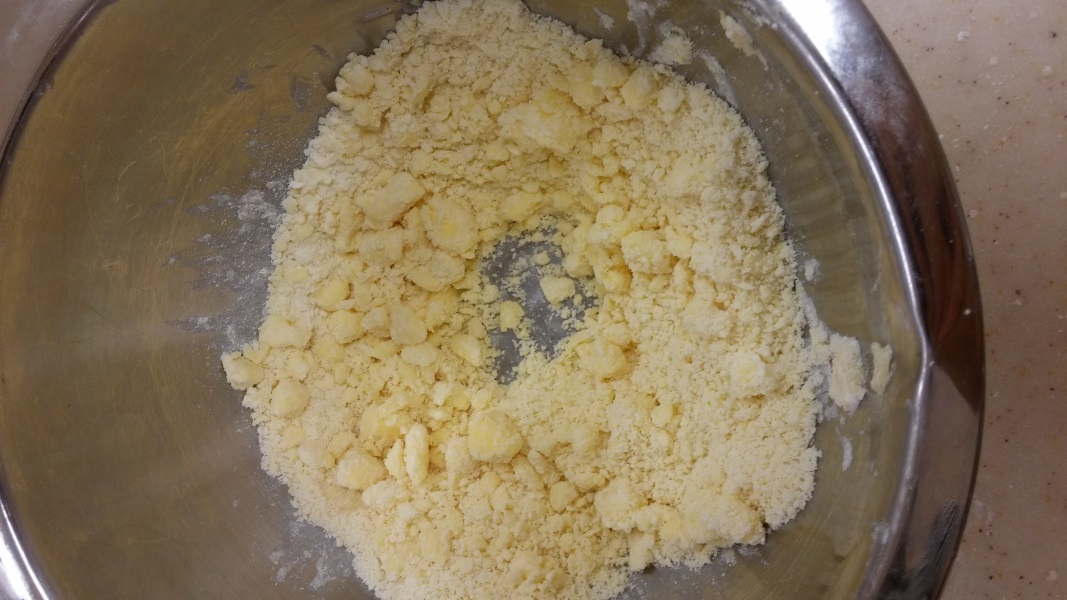 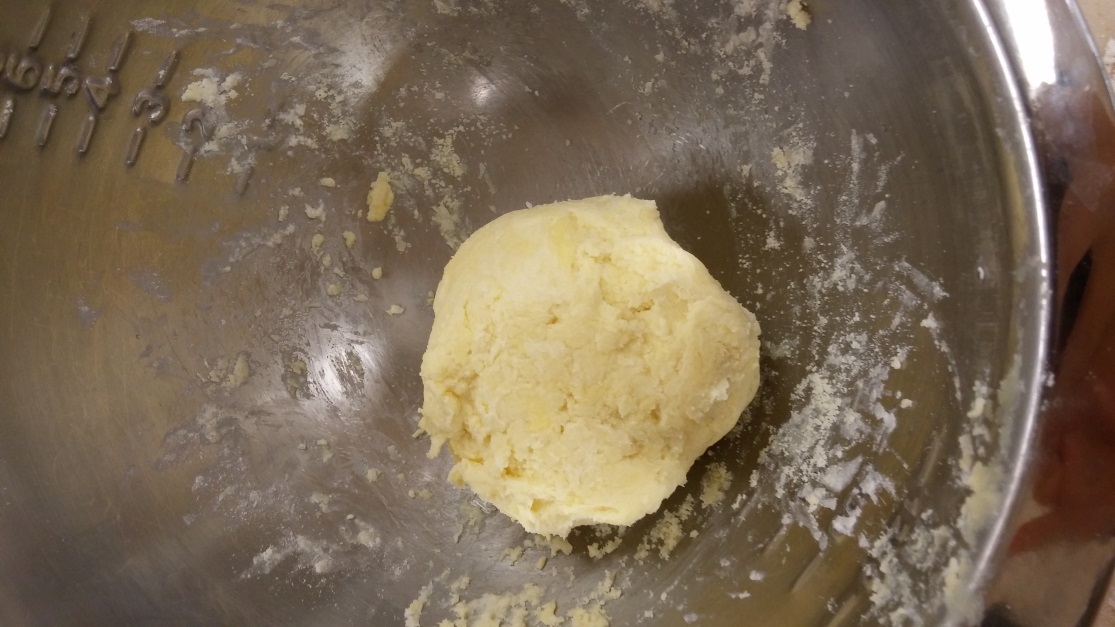 Form a well in the centre
Add cold water and 
knead the mixture into a ball
8
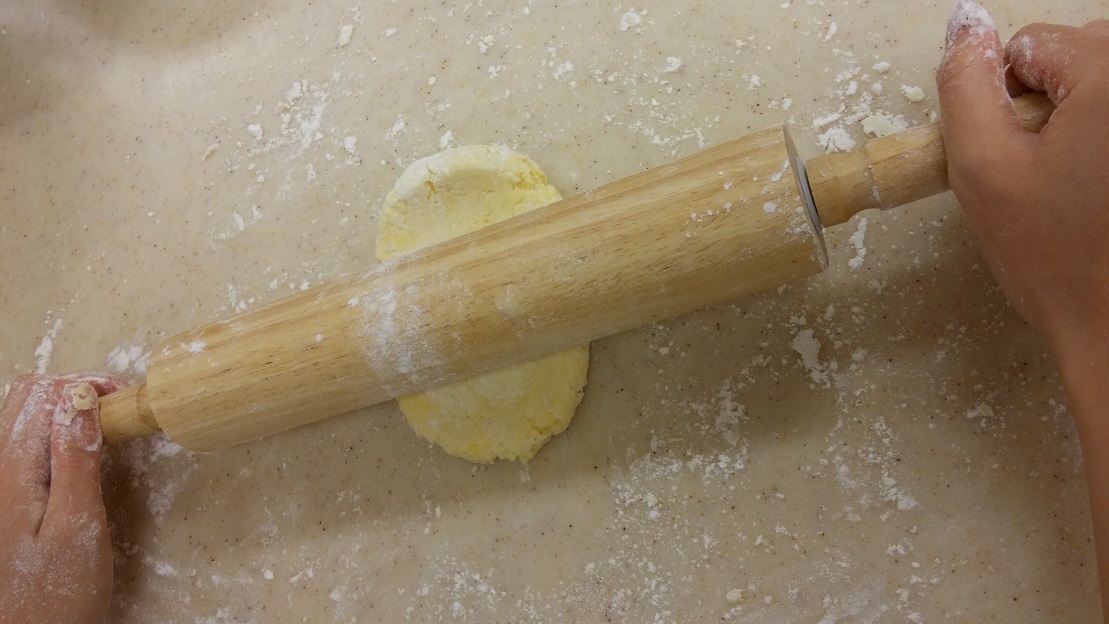 Flour the work surface and rolling pin
Roll out the dough into a long rectangle
9
Results
10
Before baking
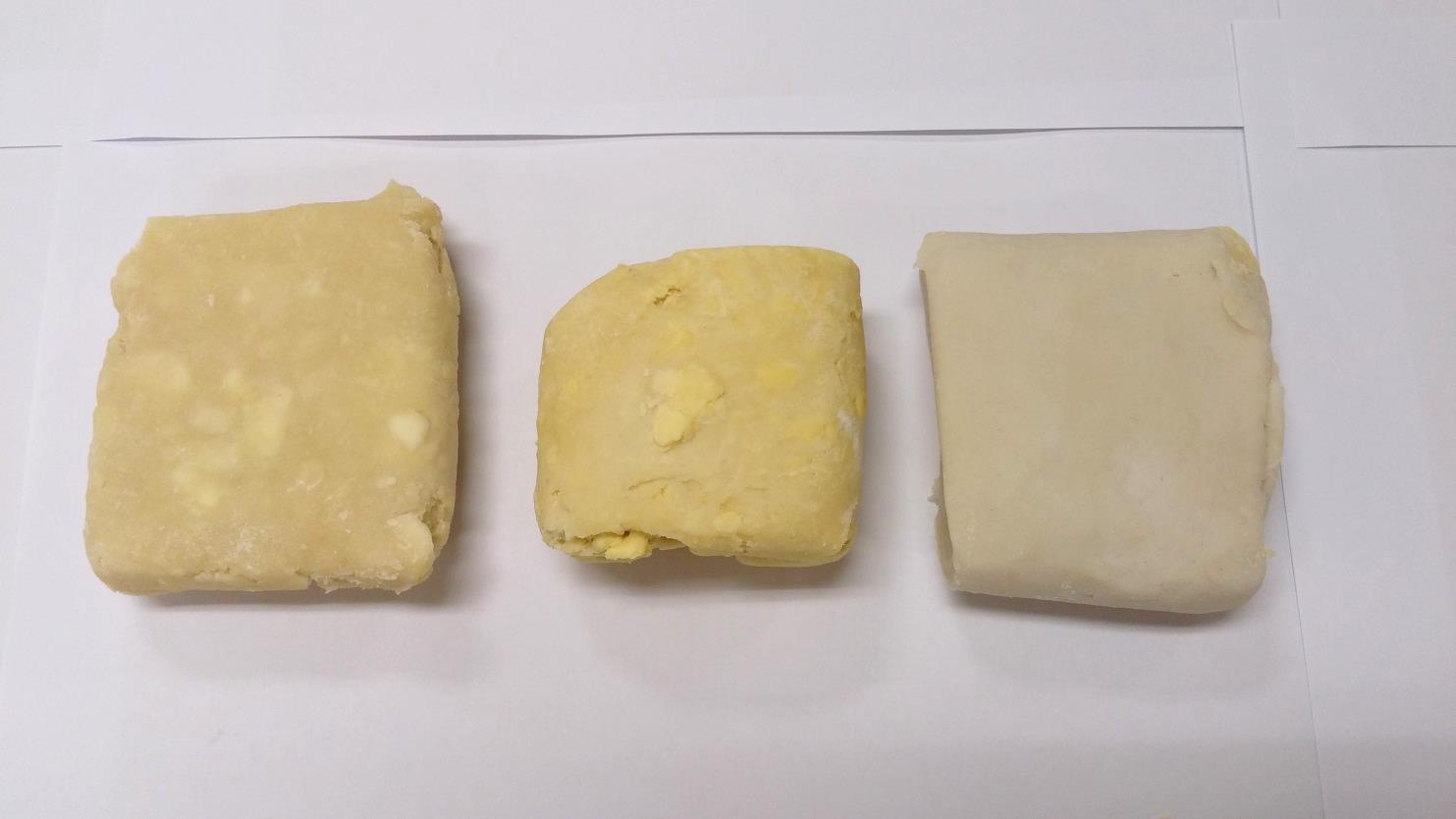 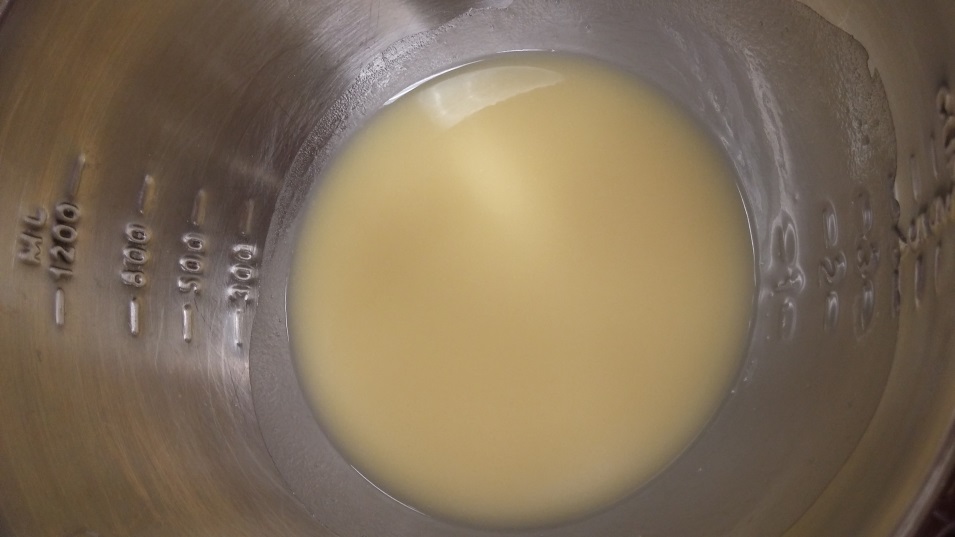 Oil
Butter
Margarine
Lard
The vegetable oil sample is too watery to be baked
11
After baking
Butter
Margarine
Lard
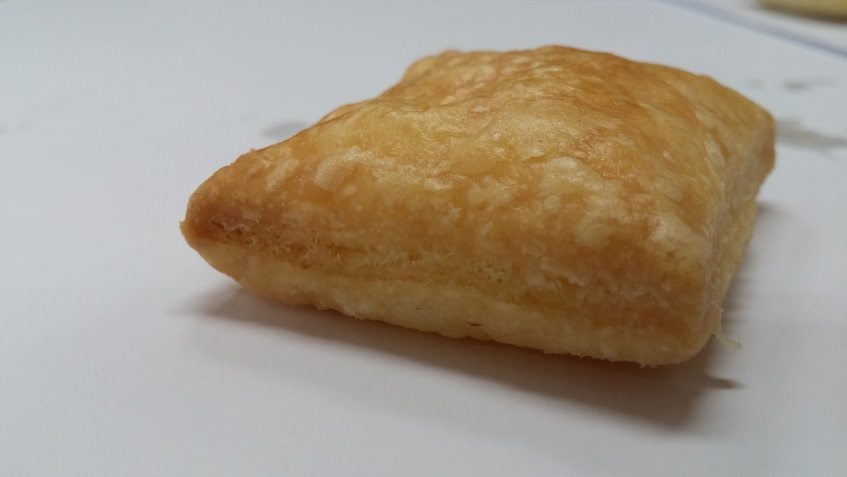 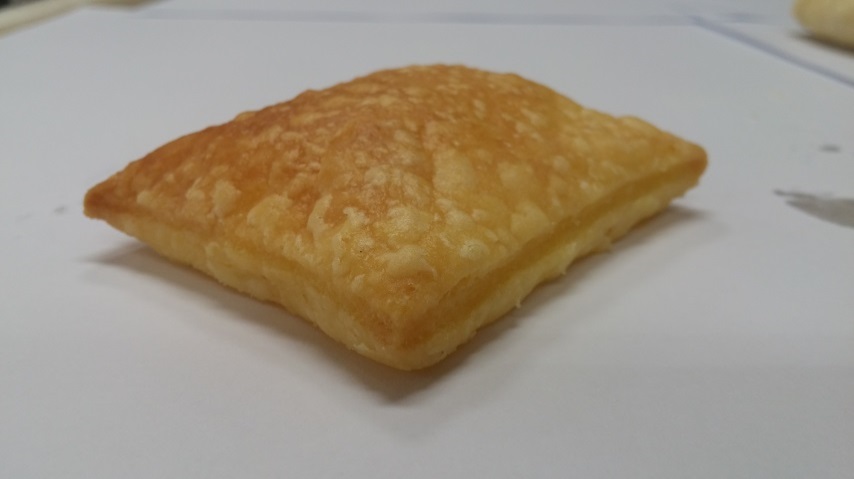 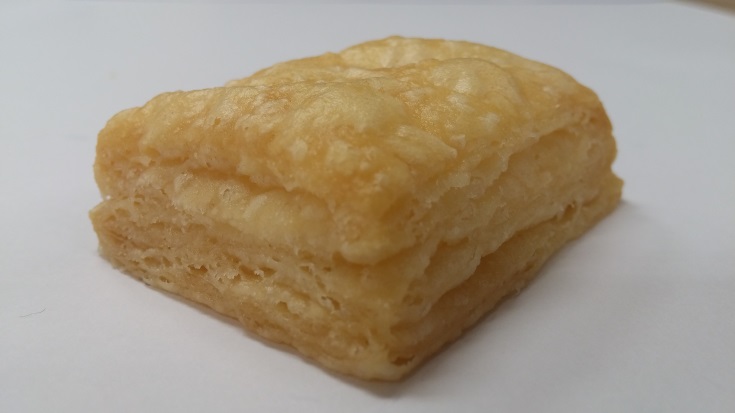 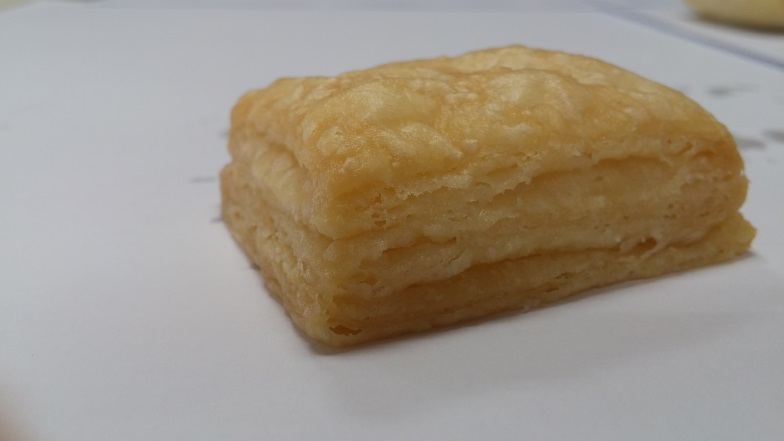 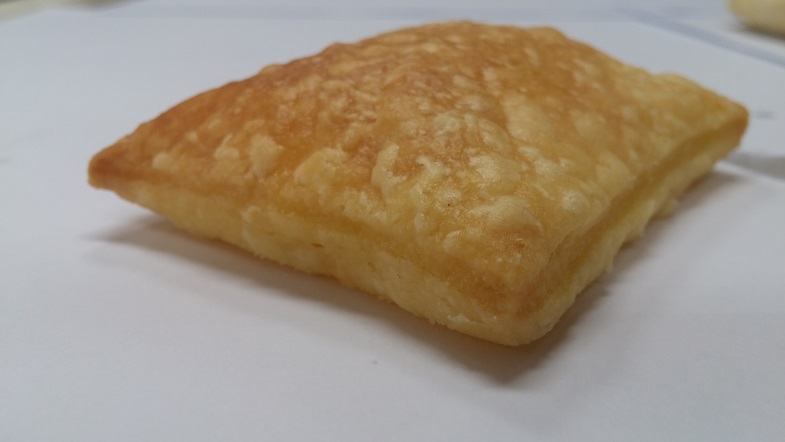 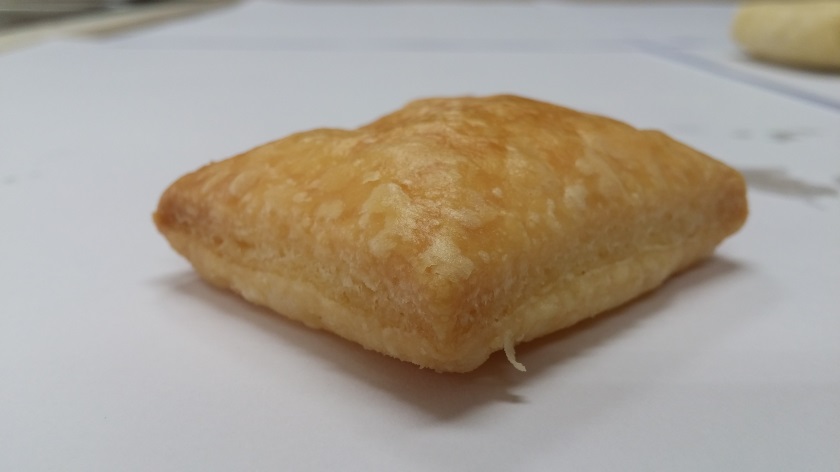 12
After baking
Butter
Margarine
Lard
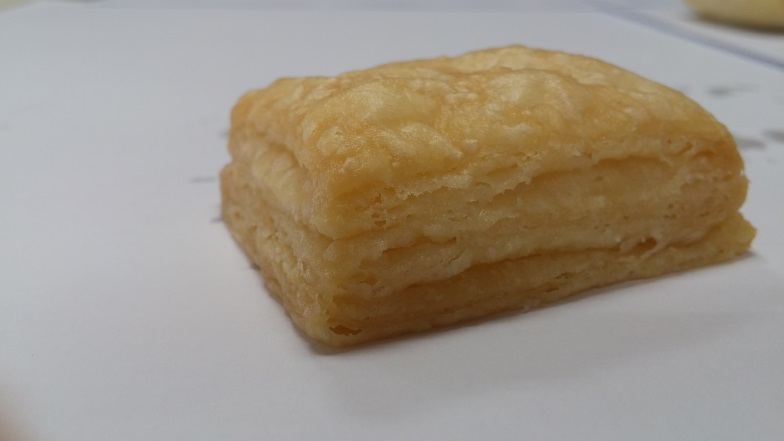 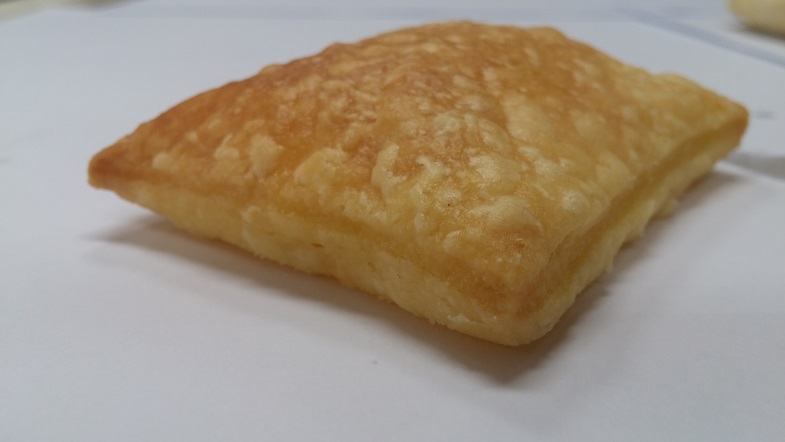 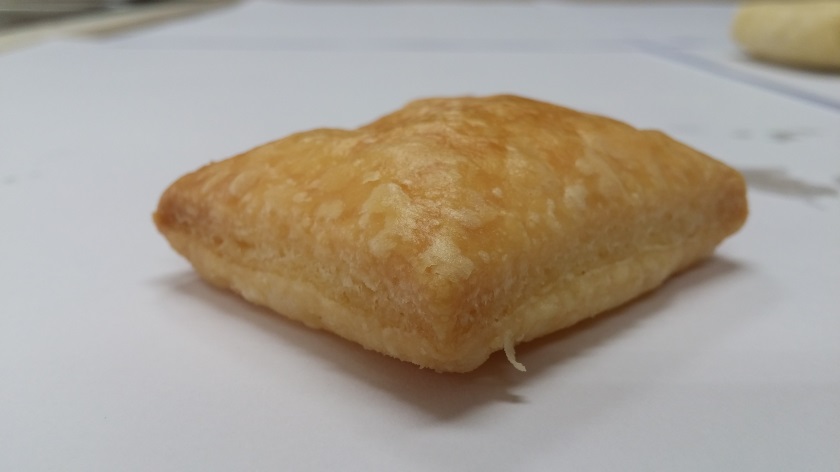 Butter and margarine have less shortening potential than lard
butter and margarine contain water and/or milk (20%) in addition to a variety of fat (80%)
water in butter and margarine hydrates the starch in flour
extra water also means extra toughness as a result of increased gluten development
13
After baking
Butter
Margarine
Lard
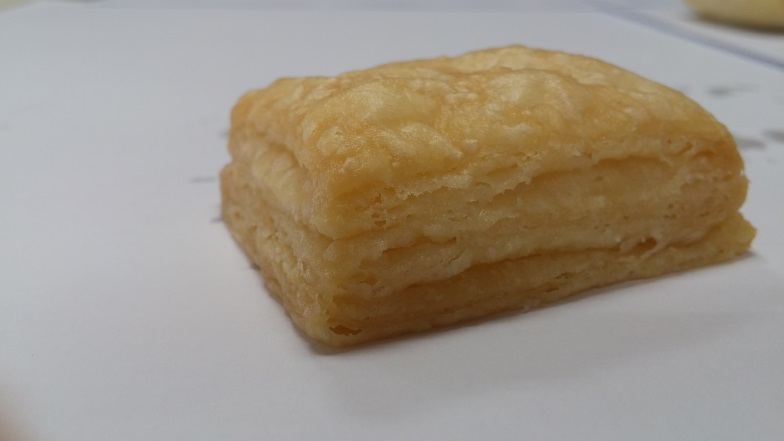 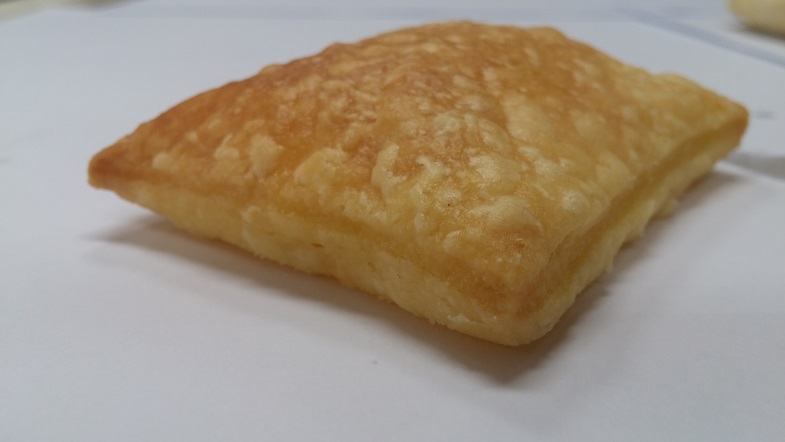 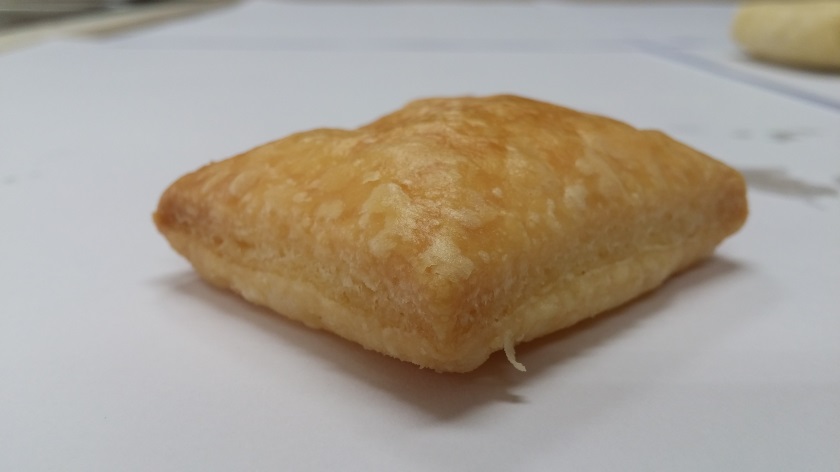 Lards form a desirable flaky product
The pea-sized chunks of lard melt within the gluten structure of flour, creating many layers (flakes) in baked products
14